Figure S2
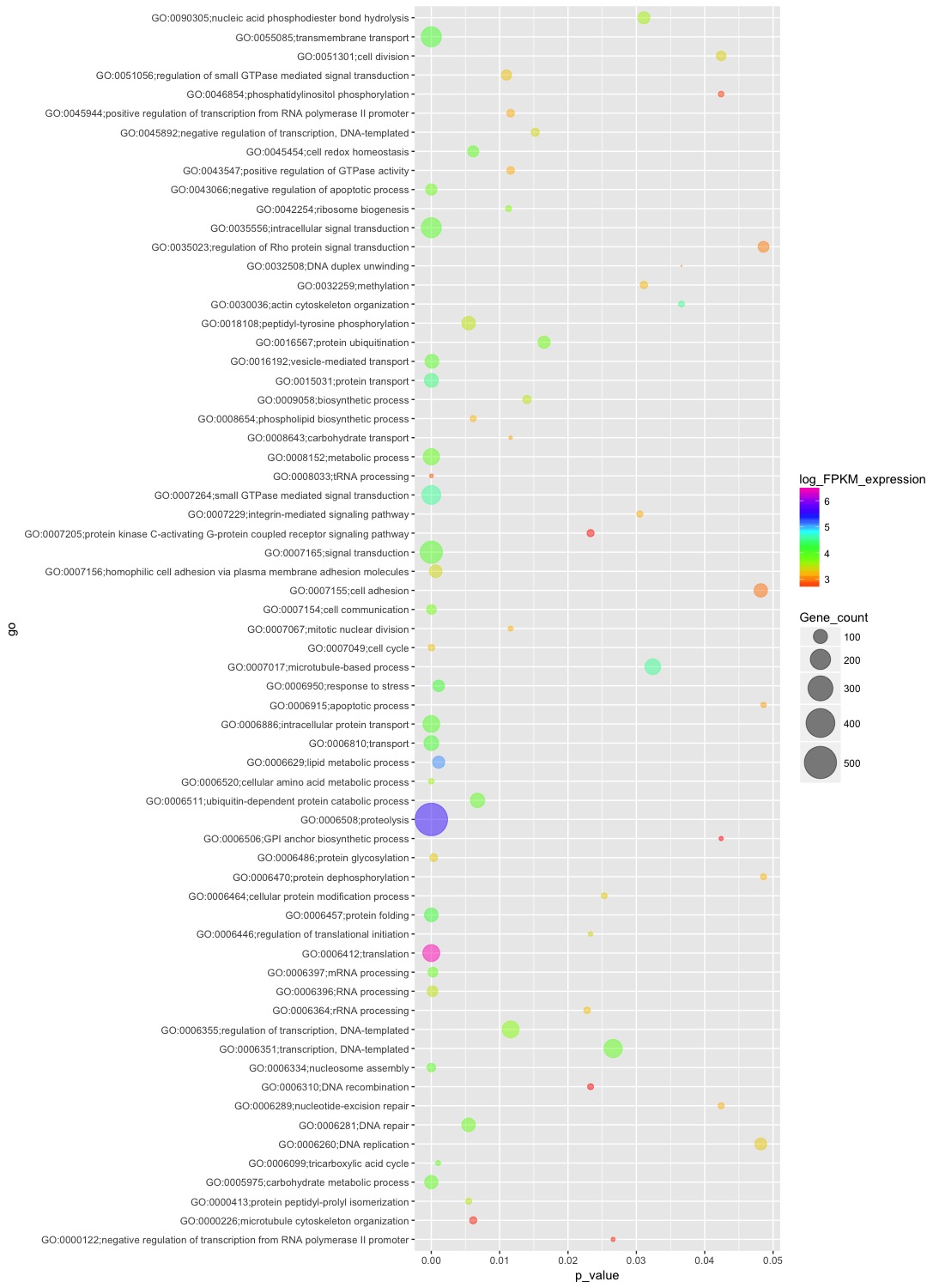